《哥林多后书》 第一课 绪论
高路 牧师
《哥林多后书》第一课   课程目标
了解哥林多后书在圣经中的地位和意义。
了解哥林多后书的主题，主线；重点。清楚圣徒生命改变的方向。
了解哥林多后书最重要的属灵教导，认识救恩的根本，和得救道路的持守。
课本： <<圣经>>
参考书： John McArthur, John Piper, Matthew Henry
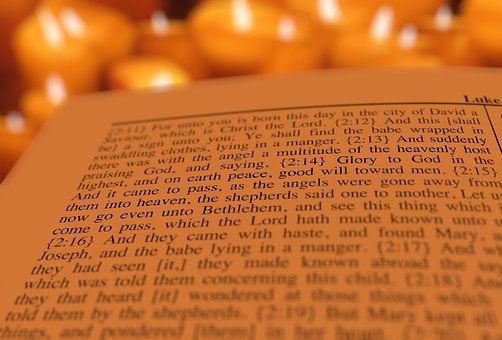 《哥林多后书》第一课   课程大纲
《罗马书》第一课   课程大纲
第一课：绪论－哥林多后书的主题，简介，课程大纲介绍。          
1, 使徒生命的见证              
第二课：患难安慰，靠神得胜倚靠圣灵（林后1章）              第三课：忧愁疼爱，赦免守道得主荣光（林后2-3章） 
2, 信徒生命的建立              
第四课：坚守真道，四面受敌不至丧胆（林后4章）              第五课：除旧盼新，为主而活得新生命（林后5章）
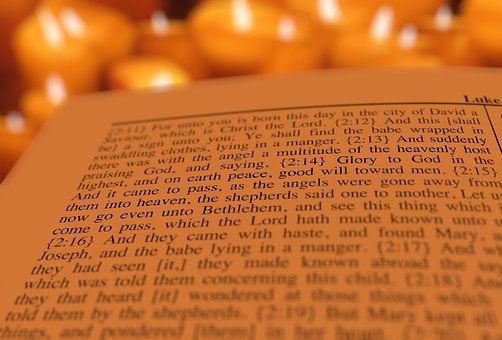 《哥林多后书》第一课   课程大纲
3, 信徒应有的回应          第六课：回应恩典，为罪忧愁得以成圣（林后6-7章）                第七课：信心乐捐，爱心实在印证福音（林后8-9章）
4, 使徒话语的权柄              
第八课：谦卑勇敢，靠神争战攻破营垒（林后10章）              第九课：清心信主，真假使徒要看生命（林后11章）              第十课：天堂启示，使徒权柄教导信徒（林后12章）          5, 使徒最后的劝诫             
第十一课：靠神必胜，省察离恶作完全人（林后13章）
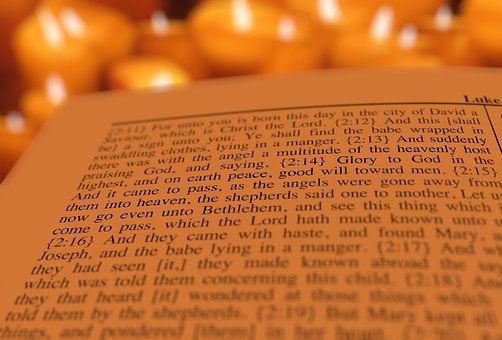 《哥林多后书》第一课 绪论
学习圣经的目的：提后3:14-17节。
学习圣经的方法：徒17:11节；林前14:29节
学习圣经的要诀：约一2:27节
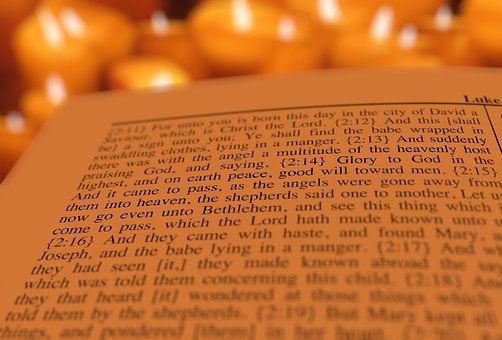 《哥林多后书》第一课 作者, 时间和地点
书卷作者：使徒保罗
写作时间、地点：AD56，腓利比。
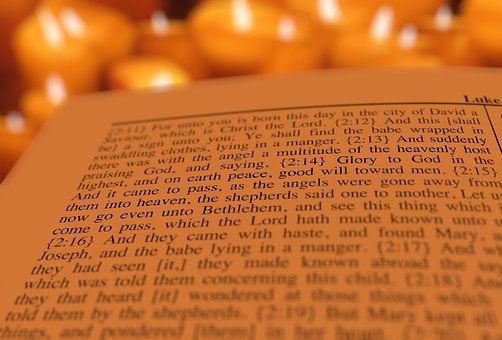 《哥林多后书》第一课 在圣经中的地位: 生命之道的教导
哥林多后书接续歌林多前书，对哥林多教会新情况的回应。
教导哥林多教会，信徒生命被建立，并提供典范。
圣徒生命建立的核心，要在基督里成为新造的人。
圣徒生命建立的要素，是信心所推动的顺从，和受苦心志。
信徒要对自己的信仰负责，持守真正的信心，不至落入被弃绝。
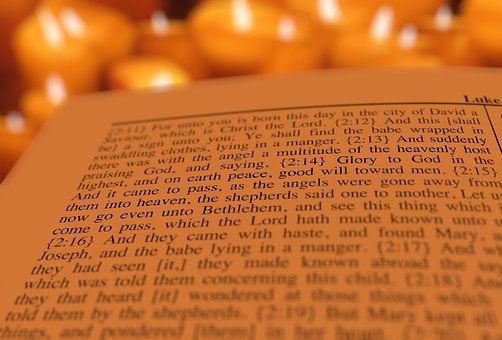 《哥林多后书》第一课   主题与主线
主题：圣徒生命的建立
主线：
(1)	使徒生命的见证（林后1-4章）
(2)	信徒生命的建立（林后5-6章）
(3)	信徒应有的回应（林后7-9章）
(4)	使徒话语的权柄（林后10-12章）
(5)	使徒最后的警告（林后13章）
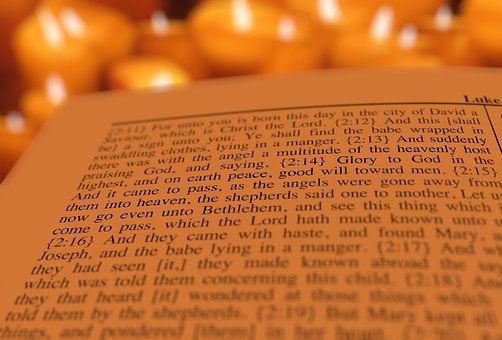 《哥林多后书》第一课 特点
以使徒以自己生命的见证，诠释十字架的福音。
以信徒的生命更新为核心，教导得到真正圣徒生命的救恩之道。
以信徒生活的回应，推动信徒真正活在福音的真道里面，以建立圣徒的生命。
以使徒的权柄，宣告所传讲的生命之道才是真正的福音真理。
信徒必须省察自己是否真正具备圣徒的信心，并且切实地活出生命的见证。
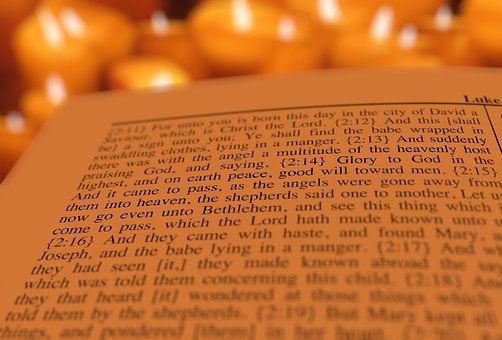 《哥林多后书》第一课 思考问题
哥林多后书与哥林多前书的最大区别是什么？使徒保罗为何要写后书？
哥林多后书的核心教导是什么？对信徒最大的影响是什么？
使徒保罗为何使用大量的篇幅讲自己的生命见证，并得神特别启示的见证？
使徒保罗在林后13章警告信徒，对信徒的信仰有何意义？
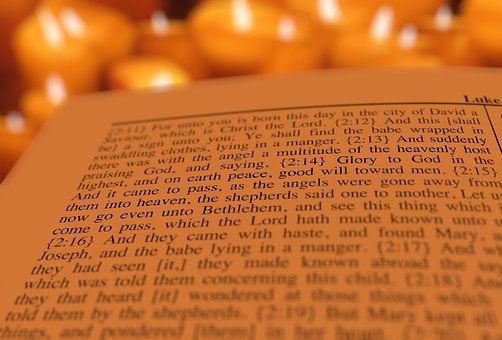 《哥林多后书》 第二课：患难安慰，靠神得胜倚靠圣灵（林后1章）
高路 牧师
《哥林多后书》第二课   内容概述
使徒保罗问候哥林多教会的圣徒，颂赞慈悲的父神，因为神在一切患难中安慰、拯救，使他可以安慰遭受同样患难的人，并与信徒同得安慰。保罗见证在亚细亚遭遇苦难，面临死亡，但是靠神得拯救，与信徒一同谢恩。保罗重申自己的侍奉不是出于肉体的情欲，乃是出于圣灵，并且以神的恩赐宽容歌林多信徒，为要建立信徒的信心。
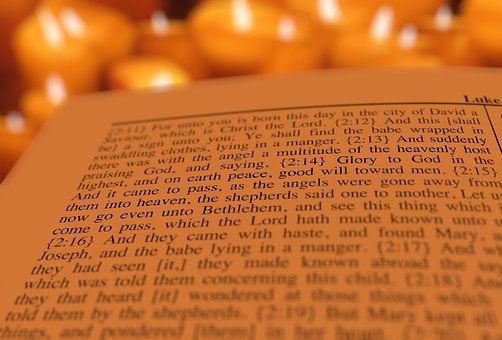 《哥林多后书》第二课   内容大纲
神乃慈悲的父，使人胜过患难、得拯救、得安慰，并以安慰他人（林后1:1-7）
使徒虽遇大患难临近死亡，但靠神的拯救脱离，与信徒同证主恩（林后1:8-11）
使徒以良心见证自己诚实靠主，信徒中见证主恩，主内彼此称赞（林后1:12-14）
保罗有意探望信徒、带去益处，不是情欲的是而又非，乃靠圣灵（林后1:15-22）
保罗凭神见证自己的心，没去歌林多是为宽容，敦促凭信心站立（林后1:23-24）
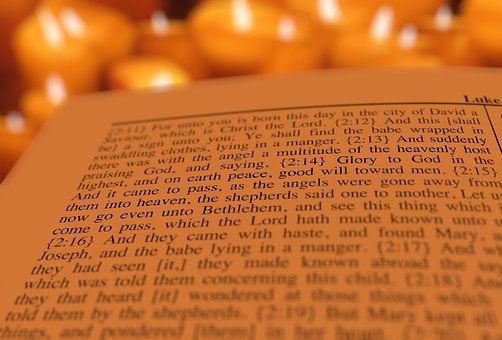 《哥林多后书》第二课   思考问题
上帝既然是慈悲的父神，为何还要信徒经历各样的患难？
使徒保罗乃是为主作工，为何还会经历极大死亡的苦难？
使徒保罗夸自己的良心，意味着人可以凭自己的良心称义吗？
若有人是为了侍奉决定自己的去处，还有出于情欲的可能吗？
保罗没去哥林多是为了宽容，他有何权柄这样说？不宽容又如何？
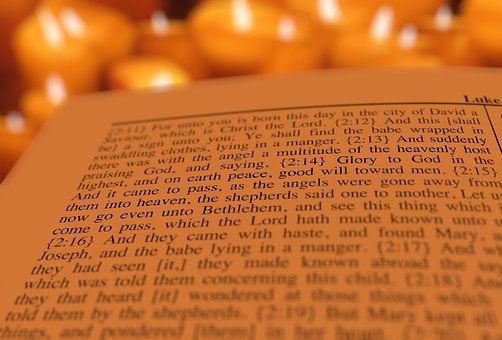 《哥林多后书》第二课   本课总结
使徒保罗针对哥林多教会陷入肉体的情欲、世界的败坏的错误，透过自己的生命见证来诠释属灵的内涵，和福音的真道。信主的道路不是来自世人的欲望，而是在患难中经历神的大能和恩典，在苦难中经历神的拯救和安慰。使徒保罗见证自己的侍奉，不是凭着肉体的情欲，而是靠着圣灵的带领，带着神赋予的权柄。
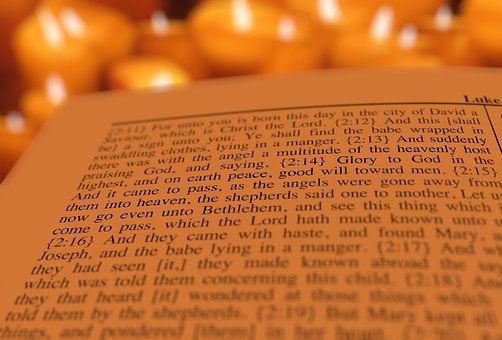 《哥林多后书》第二课   应用回响
真正信主的人必经历患难，真正信主的人必（ ）患难。
侍奉主的人必需尽心竭力，侍奉主的人必需全然（  ）。
真正信主的人有行为的见证，真正信主的人有（ ）的印证。
出于自己的难免落入情欲，出于（ ）的必定避免情欲。
属神的人的宽容是出于（ ），属神的人的责罚是出于（ ）。
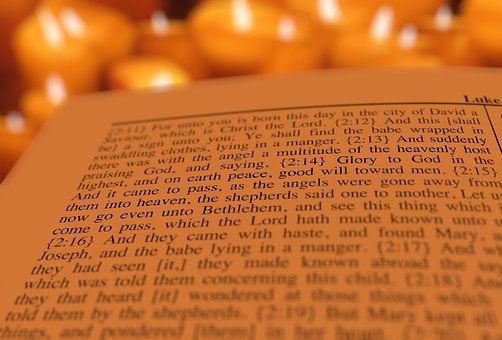 《哥林多后书》第三课：忧愁疼爱，赦免守道得主荣光（林后2-3章）
高路 牧师
《哥林多后书》第三课   内容概述
保罗定意再访哥林多教会，盼望大家没有忧愁，保罗写信责备所产生的忧愁是出于疼爱，对于受过责备的人要以坚定的爱赦免。保罗在各处都有基督馨香之气的见证，不是为利混乱神的道，而是用诚实、靠神讲道。有圣灵的印证，并显在有主形状的生命中。
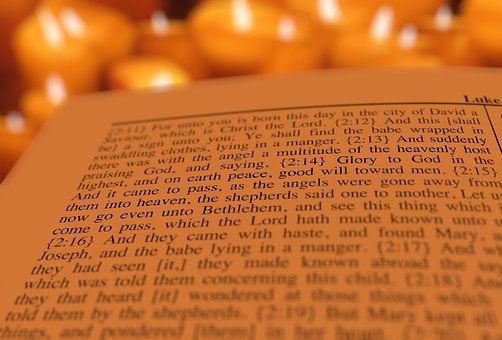 《哥林多后书》第三课   内容大纲
使徒盼望大家没有忧愁、主里面快乐，先前痛苦的书信出于疼爱（林后2:1-4）
有错失的受了众人责罚后就该赦免、以免落沉沦，当以爱心挽回（林后2:5-11）
使徒常在基督夸胜，见证基督馨香之气；诚实靠神、凭基督讲道（林后2:12-17）
使徒的权柄不是出于自己，有信徒见证，是圣灵赋予的新约执事（林后3:1-6）
属灵职事称义的荣光超越旧约定罪的荣光，使信徒变成主的形状（林后3:7-18）
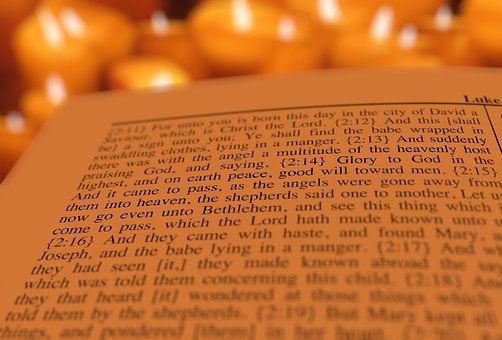 《哥林多后书》第三课   思考问题
如果信主叫人有平安喜乐，为何保罗自己忧愁？也叫信徒忧愁？
为何信徒犯罪受众人责罚太重会导致其沉沦，沉沦会导向什么结果？
人在神面前没有得救、而是灭亡，如何还会有基督馨香之气？
使徒保罗指出很多人为利混乱神的道，是否太过武断？何以分辨？
保罗确信神叫他承当新约的执事是凭着圣灵，何以为证据？
主的灵在哪里，那里就得以自由，如何看出信徒真正得到了自由？
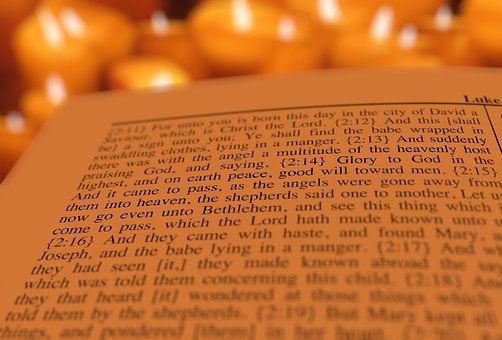 《哥林多后书》第三课   本课总结
使徒保罗体谅哥林多教会信徒被责备后的忧愁，强调是本着疼爱的心，并且要以爱心给受责备的信徒赦免。因为基督的馨香，即使对于灭亡的人也还是存在。保罗重申自己的教导不像很多人为利混乱真道，而是凭诚实、出于神、在基督里。因为自己承受新约的执事不是凭自己，乃是圣灵，并得以赐给永远的荣光，和有主形状的生命见证。
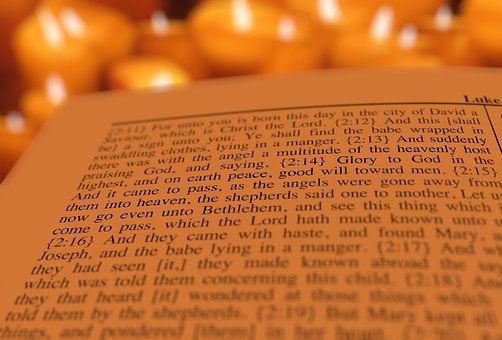 《哥林多后书》第三课   应用回响
信徒的忧愁是因为（ ），信徒的喜乐是因为（ ）。
对待信徒的犯罪要（ ），对待犯罪的信徒要（ ）。
尝过基督馨香之气得救可喜，尝过基督馨香之气沉沦（ ）。
人一旦为利就会（ ）神的道，人只有诚实才会（ ）神的         道。
神差遣的仆人必有（ ）印证，差遣的仆人必有（ ）印证。
圣灵带给的自由是脱离（ ），圣灵带给的自由是顺从（ ）。
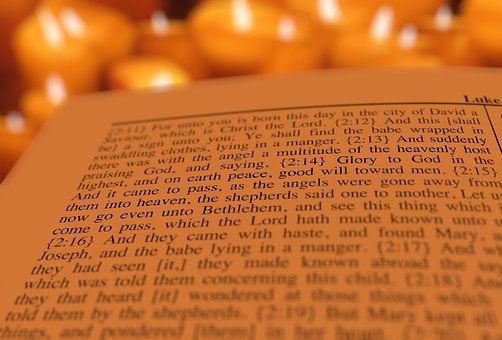 《哥林多后书》 第四课：坚守真道，四面受敌不至丧胆（林后4章）
高路 牧师
《哥林多后书》第四课   内容概述
使徒蒙怜悯领受传道的职分，就弃绝暗昧可耻之事，只表明真理，并在神面前荐与各人的良心。福音被蒙蔽是在灭亡的人身上，自己作神的仆人。有了这宝贝就守敌不被困住，遭逼迫不被丢弃，身上带着耶稣的死，却表明耶稣的生，有与主一同复活的信心。所以不丧胆，外体毁坏，内心更新，盼望极重无比永远的荣耀。
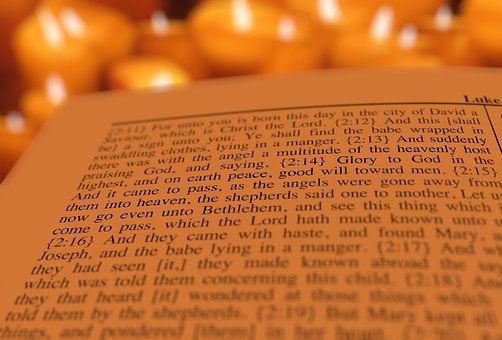 《哥林多后书》第四课   内容大纲
受职分而不丧胆，弃绝暗昧、不行诡诈、不谬讲真道，荐与良心（林后4:1-2）
福音若蒙蔽，乃是在灭亡身上；使徒不是传自己，乃是基督为主（林后4:3-6）
使徒的能力是出于神，受敌不被困，作难不失望，彰显耶稣的生（林后4:7-12）
使徒因信与耶稣，坚信与主一同复活，传道盼望多人能得此恩惠（林后4:13-15）
使徒不丧胆，外体毁坏、内心更新，轻看苦楚、盼望永远的荣耀（林后4:16-18）
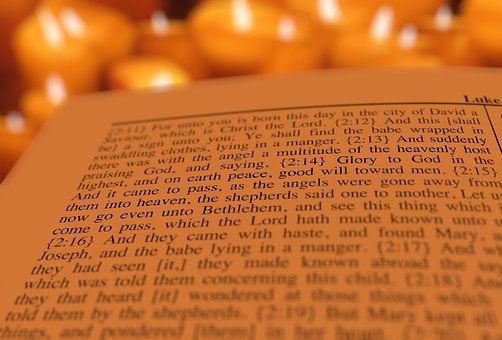 《哥林多后书》第四课   思考问题
使徒传福音是弃绝暗昧、不行诡诈，有人传福音会行暗昧、诡诈吗？
使徒将自己荐与各人的良心，人可以用自己的良心分辨真伪吗？
听到福音而不能相信的人，是否因为神没赐给他得救的恩典？
使徒常被交于死地，神没赐地上更美好的生活、是否对传福音不利？
使徒经历极大的苦难为何还能不丧胆？这样的见证对信徒有何意义？
使徒顾念的是极重无比永远的荣耀，信徒如何可以有这样的盼望？
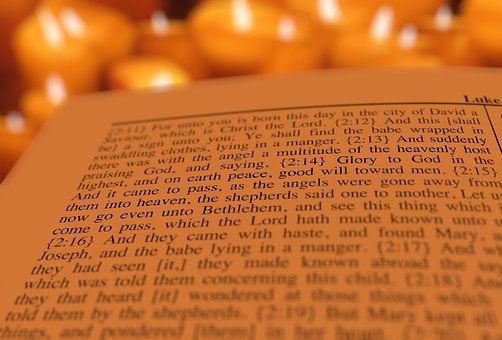 《哥林多后书》第四课   本课总结
使徒保罗强调自己所受的职分，乃是要弃绝暗昧可耻的事来表明真理，并在神面前以良心见证。福音的蒙蔽只在灭亡的人身上，事被世界弄瞎了心眼。使徒得到福音的宝贝，就在各样患难中有盼望，有与基督一同复活的信心，并永远荣耀的盼望。
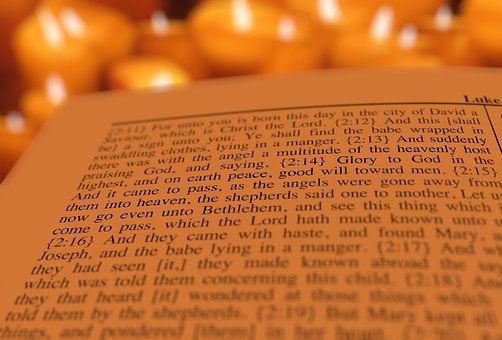 《哥林多后书》第四课   应用回响
傳道的職分必需從（ ）領受，傳道的人必需得神的（ ）。
聖靈透過良心帶領信徒生命改變，聖靈透過良心賜給信徒（ ）能力。
順從天上的神、屬靈的眼會被開啓，順從世界的神、屬靈的眼會被（ ）。
專註地上生活（ ）信從福音，盼望天上生活（ ）信從福音。
經歷患難退後的人（ ）真信福音，經歷患難堅定的人（ ）真信福音。
今生的保守是信徒屬靈的鼓勵，（ ）的盼望是信徒屬靈的根基。
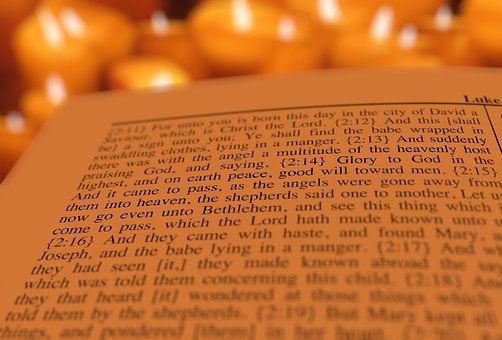 《哥林多后书》 第五课：除旧盼新，为主而活得新生命（林后5章）
高路 牧师
《哥林多后书》第五课   内容概述
拆毁地上的帐篷，必得神所造天上的房屋，虽在地上帐篷里叹息劳苦，必被生命吞灭，因有圣灵的凭据。使徒坦然无惧，立志得主喜悦，可以面对基督审判台。信徒应当为主而活，在基督里被造就成新人，真正与神和好，生命活出神的义。
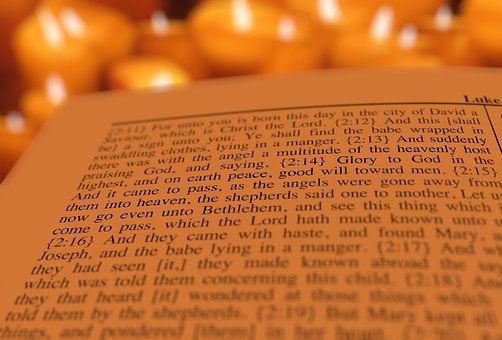 《哥林多后书》第五课   内容大纲
地上虽被拆毁、有叹息劳苦，必得天上永存，因神赐圣灵的凭据（林后5:1-5）
使徒坦然无惧，凭信心行事为人，立志专心讨主喜悦，主必报应（林后5:6-10）
主是可畏的，良心中要显明不再为自己活，而是为死而复活的主（林后5:11-15）
信主以后不再凭外貌认基督，要在基督成为新造的人，除旧更新（林后5:16-17）
一切出于神，使徒作使者，劝人与神和好，在基督里成为神的义（林后5:18-21）
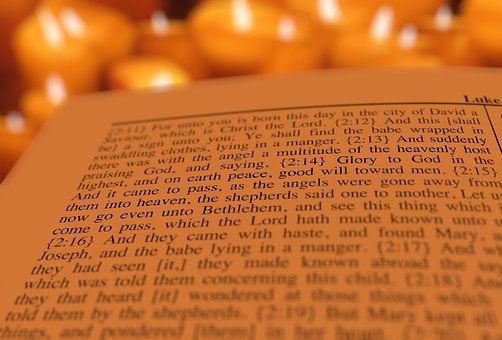 《哥林多后书》第五课   思考问题
信主是得到神的全然保守，为何在地上仍然会叹息劳苦？
信徒必定要面对基督，按自己行为受审判，是否和因信称义矛盾？
使徒见证自己不再为自己活、乃为主活，信徒是否都要如此活？
在基督里成为新造的人，在社会中努力作好人，两者有何区别？
是否所有的信徒都可以成为新造的人？是否必须成为新造的人？
真正的信主是与神和好，如何看出信徒是真正与神和好了？
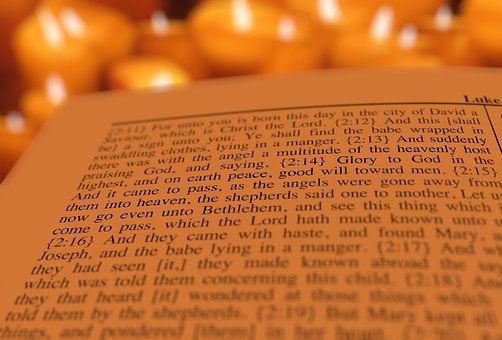 《哥林多后书》第五课   本课总结
使徒保罗透过个人的生命见证教导生命更新改变的真理，信徒有原来罪性生命的缠累，更有得到新生命的盼望。因着神所赐的圣灵凭据就坦然无惧，立志得主喜悦，预备将来的审判。不再为自己活，而是为主而活，在基督里一切更新，被造成一个新人。这样的人乃是与神真正和好，是神借着基督的赎罪，成就信徒的生命真正成为神的义。
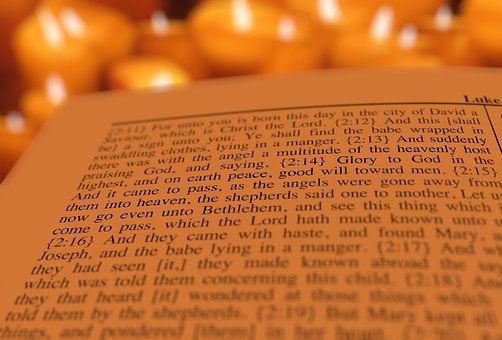 《哥林多后书》第五课   应用回响
信徒因面对地上的（ ）叹息，信徒因盼望天上的（ ）得力。
信徒靠因信称义的信心得救，信徒靠因信称义的（ ）得救。
为主而活出于（ ）的心，为主而活出于（ ）的心。
表面追求好行为未必活出新造的人，内心追求（ ）必定活出新造的人。
蒙召的（ ）都成为新造的人，蒙召的（ ）要成为新造的人。
信耶稣的人能够与神和好，（ ）耶稣的人真正与神和好。
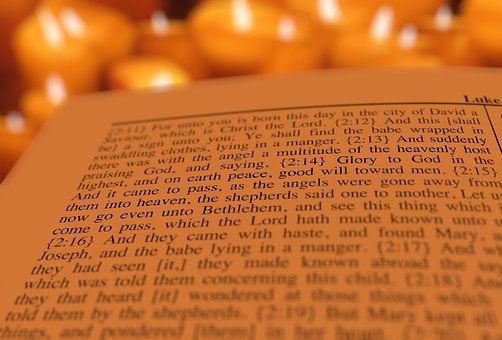 《哥林多后书》 第六课：回应恩典，为罪忧愁得以成圣（林后6-7章）
高路 牧师
《哥林多后书》第六课   内容概述
与神同工的使徒劝诫信徒，不可徒受神的恩典。自己凡事造就人，郑重自己的职分，在各样患难、诱惑、逼迫中见证自己的身份。信徒不可停留在不信的状态，要用生命的改变见证与世界分离，作神的儿女。要改变生命，追求得以成圣，不要落入世俗的忧愁以至于死，而要依着神的意思忧愁，以至于得救。
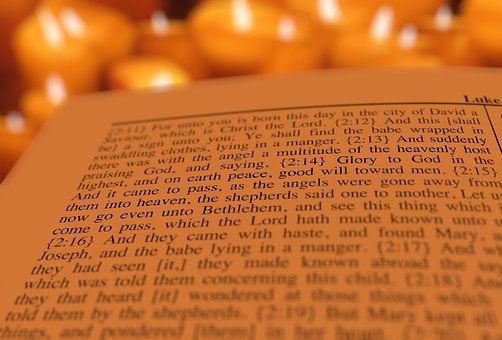 《哥林多后书》第六课   内容大纲
使徒要不可徒受神的恩典，和经历患难、恩典印证是神使用的人（林后6:1-13）
信与不信的不相配，属神的必须从罪分别出来，作神圣洁的儿女（林后6:14-18）
信徒要因洁净身体和灵魂而成圣，使徒不是为定罪，乃是为安慰（林后7:1-7）
保罗不懊悔叫信徒忧愁，因神的意思忧愁是得救，世俗忧愁是死（林后7:8-12）
保罗因提多见证歌林多信徒的顺服，就夸奖他们，并且凡事放心（林后7:13-16）
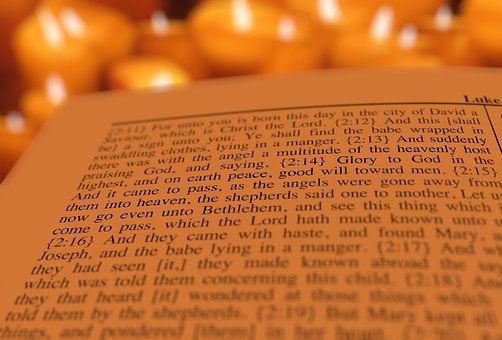 《哥林多后书》第六课   思考问题
使徒保罗在各样的事上表明自己是神的用人，是为了展示自己的高超吗？
信与不信的原不相配，是指婚姻方面，还是事工方面？教导的核心是什么？
信徒要追求得以成圣，如何可以真正成圣？成圣的生命特征是什么？
神的心意是赐给信徒平安，为何还要人忧愁？为何忧愁会产生洁净？
为何保罗夸奖歌林多信徒，是因为恐惧战惊地接待了提多吗？
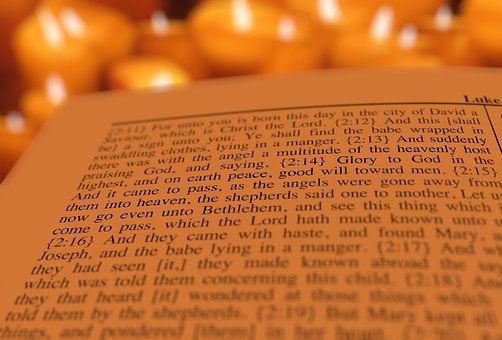 《哥林多后书》第六课   本课总结
使徒保罗教导了基督里新造人的道理以后，再用生命的见证教导歌林多信徒，得到生命是表现在生活、侍奉所有的生命层面。表现在与世界截然相反的生命经历中，真正地从世界分离出来，印证自己是真正属神的儿女，见证神的应许。进而劝诫哥林多信徒要追求得以成圣，依着神的意思为自己的罪忧虑，并正确地回应神，表明真正被洁净。
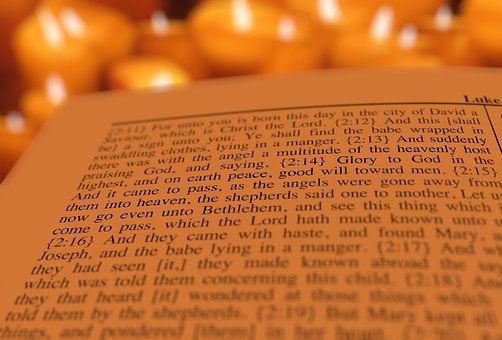 《哥林多后书》第六课   应用回响
真正得到恩典必需（ ）神的爱，真正得到恩典必需遵从神的（ ）。
信徒都是来自罪恶的世界，信徒都要（ ）罪恶的世界。
得以成圣是靠着神的应许，得以成圣是靠着神的（ ）。
圣徒不为世俗的事情忧虑，圣徒要为天路的（ ）忧虑。
有罪而不敬畏神没有盼望，有罪而敬畏神（ ）盼望。
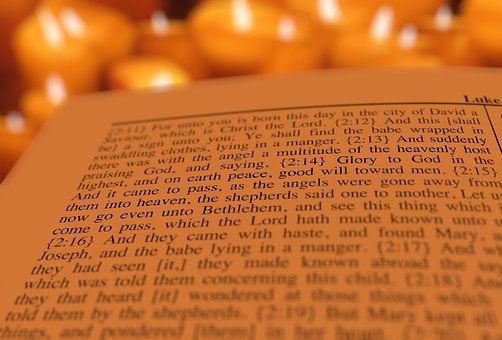 《哥林多后书》 第七课：信心乐捐，爱心真实印证福音（林后8-9章）
高路 牧师
《哥林多后书》第七课   内容概述
马其顿众教会患难中的喜乐，贫穷中的乐捐，是属神信徒的生命见证。哥林多信徒要有相应的回应以验证爱心的实在，并回应其他教会的爱心。要把捐献交给有生命见证，并有众教会印证的信徒。哥林多应该效法马其顿信徒的侍奉，并以乐意的心奉献，这样的人方得神的喜悦，并经历神的祝福，凡事常常充足。
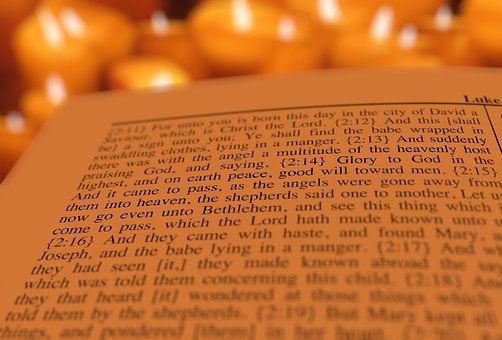 《哥林多后书》第七课   内容大纲
马其顿教会患难中有喜乐，极穷中有乐捐，信徒当有同样的见证（林后8:1-7）
马其顿信徒的见证作检验，当有愿作的心，神是照人所有的要求（林后8:8-15）
提多有美好的侍奉见证，并得众教会认可的信徒，可以托付捐资（林后8:16-24）
哥林多信徒有乐意供给圣徒的心，也当预备妥当，显出乐意的心（林后9:1-5）
神喜悦捐得乐意的人，得赐粮食，也得赐仁义的果子，共历主恩（林后9:6-15）
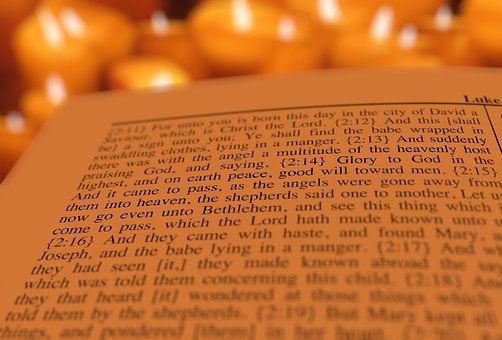 《哥林多后书》第七课   思考问题
为什么保罗称赞信徒患难中的喜乐、极穷中的乐捐，而非顺利和富足？
为何保罗用马其顿信徒的见证检验歌林多？信徒富足顺利是错误吗？
保罗委派提多、并众教会认可的信徒转送捐资，对教会有何意义？
保罗为何强调信徒的捐赠不要出于勉强，而是出于愿意？
捐得乐意的人蒙神悦纳，不乐意、不捐献的信徒，是否就心安理得？
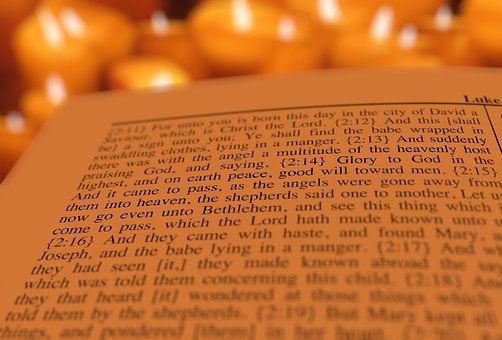 《哥林多后书》第七课   本课总结
使徒保罗以马其顿信徒的生命，特别是极穷中乐捐的见证教导歌林多信徒，真正属灵生命的成长不但表现在自己生命的改变上，也体现在对主内肢体的爱心，特别是捐献上。并且应该是内心乐意的捐献，而非勉强，这样乐捐的人必蒙神的悦纳，也蒙神的赐福，并且成为自己真正认识基督、顺从他福音，追求属灵生命的凭据。
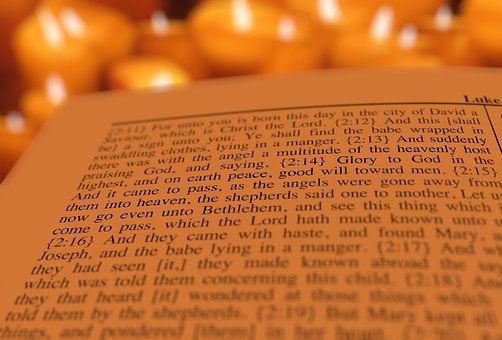 《哥林多后书》第七课   应用回响
患难中的喜乐是属（ ），贫穷中的乐捐是属（ ）。
信心的大小不影响教会生活，信心的大小会影响（ ）。
可信任的信徒有属灵领袖的认可，可信任的信徒有（ ）的认可。
勉强捐献的人（ ）认识神，乐意捐献的人（ ）认识神。
乐意捐献的人灵命（ ）长进，不愿捐献的人灵命（ ）长进。
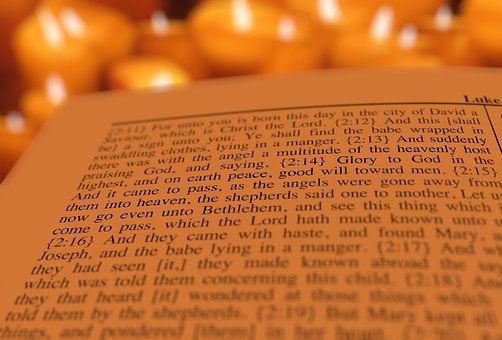 《哥林多后书》 第八课：谦卑勇敢，靠神争战攻破营垒（林后10章）
高路 牧师
《哥林多后书》第八课   内容概述
保罗与哥林多信徒见面的时候谦卑，写信的时候勇敢，不是凭着血气争战，乃是靠神的能力攻破营垒，将人的心意夺回归给基督。并且给信徒顺服的机会，也要责罚一切不顺服的人。使徒有属基督的权柄，为的是造就信徒，自己也言行一致，并且按照神的旨意行事。为的是信徒信心增长，福音得以更加广传，得神的称许。
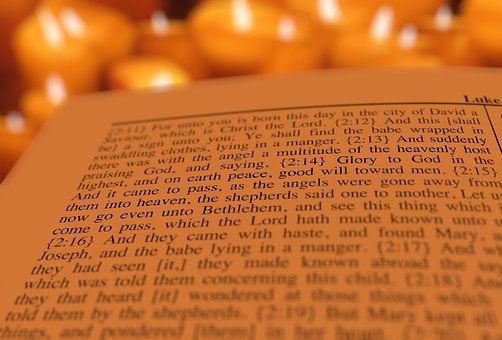 《哥林多后书》第八课   内容大纲
保罗凭神的能力，攻破各样拦阻人认识神的事，将人的心意夺回（林后10:1-6）
使徒属于基督，有主所赐造就人的权柄，责备以外在轻看人的人（林后10:7-10）
使徒言行一致，不与人比较、也不自我比较，乃是照神给的传道（林后10:11-14）
使徒并非为夸口，乃是为福音的扩展，当指着主夸口，蒙主称许（林后10:15-18）
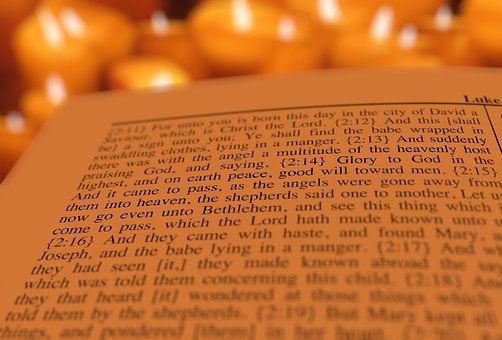 《哥林多后书》第八课   思考问题
使徒保罗面对哥林多信徒有时谦卑、有时勇敢，是否性格不统一？
保罗要攻破各样的营垒、计谋、自高之事，这些事对福音有何影响？
保罗要等信徒顺服后，责罚不顺服的，如何责罚？是否没有爱心？
保罗强调自己的属灵权柄，是为了维护自己在教会界的地位吗？
使徒保罗渴望信徒信心的增长，是为了自己牧养更加容易吗？
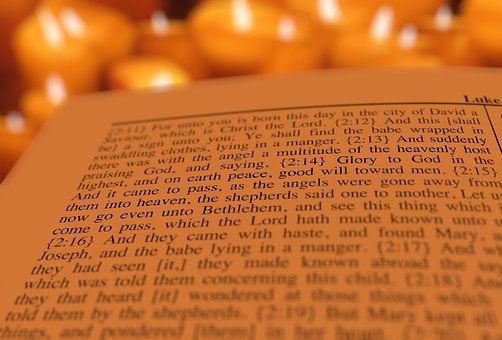 《哥林多后书》第八课   本课总结
使徒保罗回应有关他不够谦卑、太过严厉的指控，告诉信徒他的勇敢来自于神，为了攻破各样的营垒，将人真正领进基督里。针对有关权柄的挑战，重申自己来自基督的属灵权柄，是言行一致，为造就信徒的缘故。并且盼望哥林多教会信徒信心有增长，好叫福音借着他们更多地广传，不是为了人的称赞，而是为了得到主的称许。
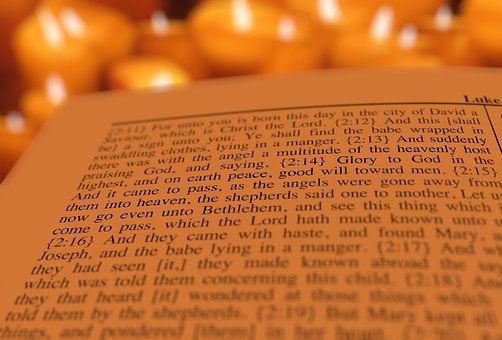 《哥林多后书》第八课   应用回响
神的仆人有来自基督的（ ），神的仆人有来自基督的（ ）。
传福音要靠神给的（ ），传福音要靠神给的（ ）。
神赐福受教的信徒，神（ ）不受教的信徒。
人的属灵权柄来自（ ），人的属灵权柄为了（ ）。
属灵的权柄可以（ ）信徒，属灵的权柄可以（ ）信徒。
（ ）的增长是福音的动力，（ ）的增长是福音的目的。
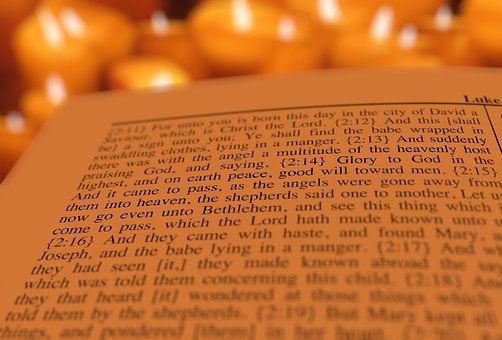 《哥林多后书》 第九课：清心爱主，真假使徒要看生命（林后11章）
高路 牧师
《哥林多后书》第九课   内容概述
保罗对信徒起神那样的愤恨，恐怕他们失去纯一的心，被撒旦欺骗。他白白传福音给他们，谨守自己，表达爱心，并一如既往。抵挡使徒的是假使徒，好像装作仁义的撒旦差役，保罗自己有基督仆人的见证，常为基督受苦、为教会挂心。
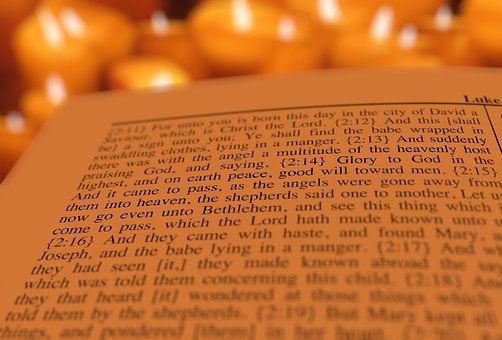 《哥林多后书》第九课   内容大纲
保罗有神的愤恨和使徒的权柄，恐怕信徒失去对基督的贞洁纯一（林后11:1-6）
保罗白白传福音给歌林多，并亏负其他教会，诚实谨守显明爱心（林后11:7-11）
毁谤使徒的是假使徒、行事诡诈，是撒旦的差役，装作光明仁义（林后11:12-15）
使徒保罗被迫好像愚顽人自夸，责备凭血气的自夸，要他们分辨（林后11:16-21）
保罗生于选民，蒙召作基督仆人，身体多受劳苦，常为教会挂心（林后11:22-33）
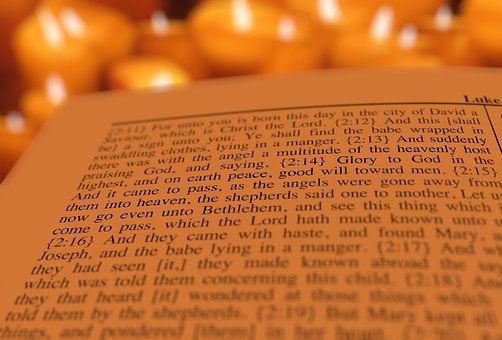 《哥林多后书》第九课   思考问题
保罗为何对信徒起愤恨？是否违背了神教导的、对信徒的爱？
保罗强调要对基督存纯一的心，是否对信徒要求太过严苛？
保罗见证自己是白白传福音给哥林多信徒，是为自己争名声吗？
保罗指出诋毁自己的人是假使徒、撒旦的差役，是否论断人？
撒旦装作光明的天使、撒旦的差役装作仁义，今天的教会还会出现吗？
使徒保罗为何讲自己如此多的忠心事奉？是为保护自己的名誉吗？
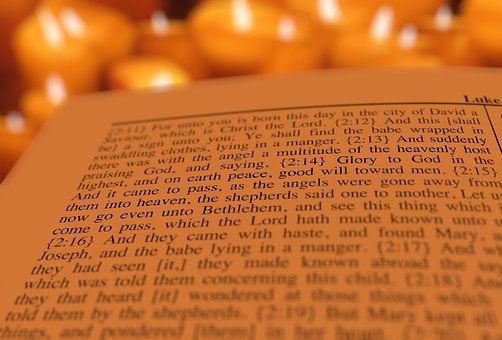 《哥林多后书》第九课   本课总结
使徒保罗反击哥林多教会中诋毁他太过严厉、缺乏爱心的人，指出他之所以严厉是要信徒持守对基督纯一的心，以免落入撒旦的陷阱。为了信徒切实接受教导，他重申自己使徒的身份，以生命见证自己的爱心，和作为基督的使徒无可质疑的事实。
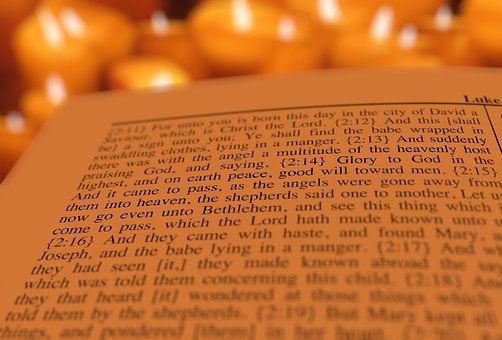 《哥林多后书》第九课   应用回响
真正的爱心会关心信徒的（ ），真正的爱心更关心信徒的（ ）。
纯一的心使信徒能（ ）基督，纯一的心使信徒能（ ）撒旦。
神的仆人要持守（ ），神的仆人要持守（ ）。
抵挡神的假（ ）是来自撒旦，抵挡神的假（ ）是来自撒旦。
撒旦的攻击有激烈的逼迫，撒旦的攻击有美丽的（ ）。
信徒要努力（ ）真道，信徒要努力（  ）真道。
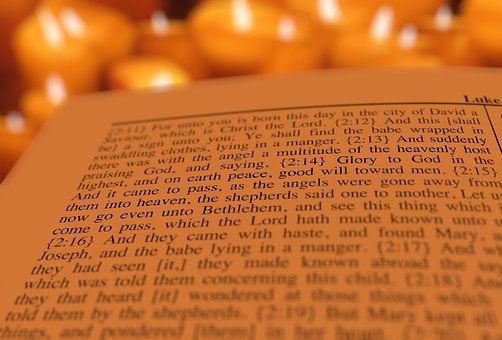 《哥林多后书》 第十课：天堂启示，使徒权柄教导信徒（林后12章）
高路 牧师
《哥林多后书》第十课   内容概述
使徒保罗知道自夸无益，不得已见证三层天的经历，并见证得到甚大的启示，被加一根刺防止自高，印证基督如何使用使徒。保罗被逼成为愚妄人，强调自己使徒的身份，和在各样的事情上显明的凭据。财物上的清洁反击人诋毁他是诡诈、用心计，强调是真诚的爱信徒，在基督里教导他们，不要陷入各样的罪中、不肯悔改，使保罗忧愁。
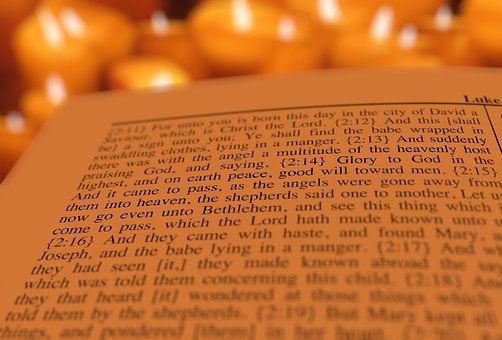 《哥林多后书》第十课   内容大纲
使徒见证得基督的启示，被提到三层天，乐园里听到隐秘的言语（林后12:1-4）
保罗得到甚大的启示，也被加一根刺以防自高，见证基督的能力（林后12:5-10）
自己虽不算什么，却不在最大使徒之下，借着神能显出使徒凭据（林后12:11-13）
使徒去歌林多不为财，乃为信徒灵魂费财力，是没有诡诈的爱心（林后12:14-18）
保罗不为自己辩护，乃在基督里讲话造就信徒，为信徒生命忧心（林后12:19-21）
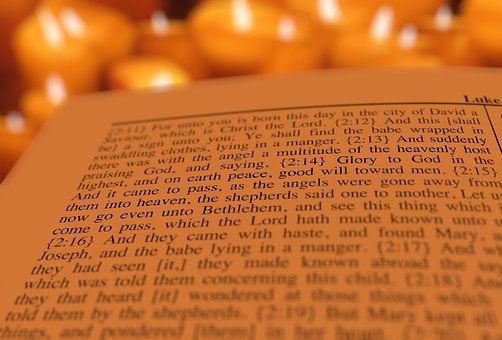 《哥林多后书》第十课   思考问题
保罗有三层天的奇妙属灵经历，为何不得已才见证？而非大肆宣扬？
保罗得到的启示甚大，为何还要加刺给他受苦？是犯错得罪神吗？
保罗被主大大使用，也为主大大受苦，是否对他不公平？
使徒保罗为何一定要向哥林多信徒显出使徒的凭据，是强调资格吗？
保罗亲自建立的哥林多教会，为何还会出现犯各样犯罪、错误的情况？
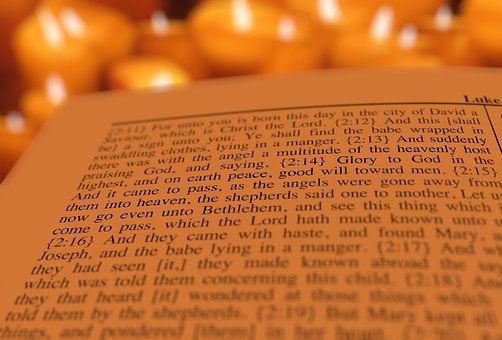 《哥林多后书》第十课   本课总结
使徒保罗以三层天的经历印证自己使徒的权柄，也以刺的经历见证自己得到的真道启示甚大，并以此见证基督的大能。他也以神赐给的各样能力、生命见证表明使徒的凭据，并以钱财的态度显明清洁的心。这一切都是为了用基督里的话造就信徒，盼望信徒不至于落入各样的罪恶过犯当中，不肯悔改，成为自己的忧愁。
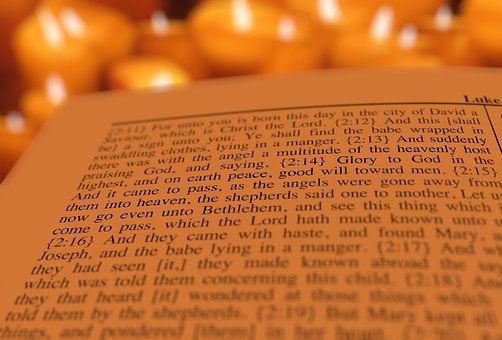 《哥林多后书》第十课   应用回响
信徒透过神迹建立（ ），信徒透过（ ）建立信心。
越被神使用就越被神开启，越被神使用就越被神（ ）。
信徒学习圣经的真理明白真道，信徒效法基督的（ ）明白真道。
使徒的凭据要向信徒见证真道，使徒的凭据要叫信徒（ ）真道。
传讲真道是传道人的本份，（ ）真道是信徒的本份。
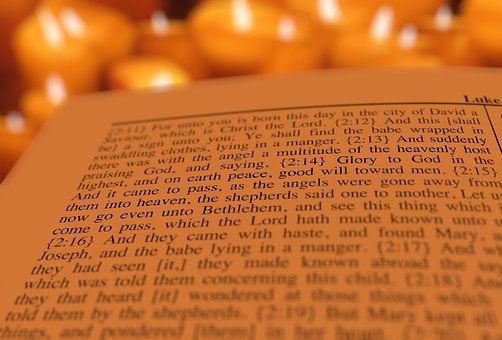 《哥林多后书》 第十一课：靠神必胜，省察离恶作完全人（林后13章）
高路 牧师
《哥林多后书》第十一课   内容概述
使徒已经写信劝诫犯罪的信徒，再去那里的时候必不宽容犯罪的信徒。基督在信徒的身上不是软弱的，而是有大能。信徒要省察自己的信心，以基督的生命试验自己不是可弃绝的人，不作恶事，在真理中建立自己，追求作完全人，经历神的同在。。
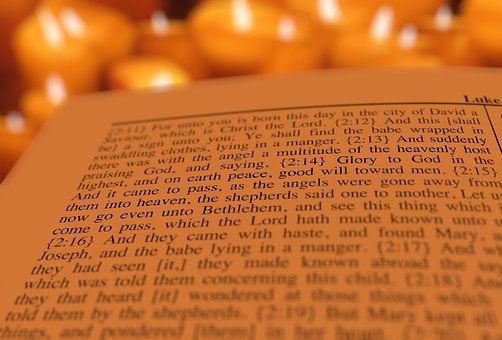 《哥林多后书》第十一课   内容大纲
保罗再来的时候对犯罪的人必不宽容，因为靠基督能够胜过软弱（林后13:1-4）
要省察自己的信心、试验是否是可弃绝的，靠基督就不会作恶事（林后13:5-7）
人不能抵挡真理，只能建立真理作完全人，严厉责备是为造就人（林后13:8-10）
盼望信徒都喜乐、作完全人、彼此和睦，有神的同在，成为圣洁（林后13:11-14）
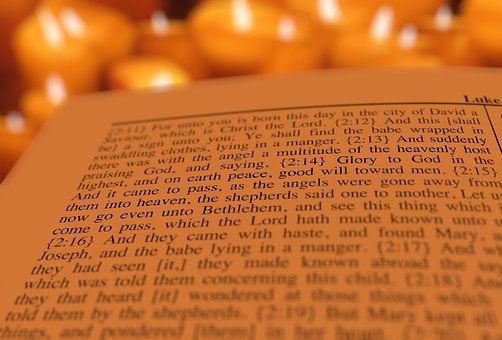 《哥林多后书》第十一课   思考问题
保罗再次去歌林多的时候，必不宽容犯罪的人，他会如何不宽容？
基督的能力在信徒的身上不是软弱的，为何有些信徒仍然软弱？
保罗为何要信徒时刻省察自己是否有信心？信主了还没有信心吗？
信徒为何要试验自己是否落入可弃绝的？如何可以做这样的试验？
凡事不能抵挡真理，只能扶助真理，信徒会抵挡真理吗？
仁爱和平的神必与信徒同在，这样的应许会实现在所有信徒身上吗？
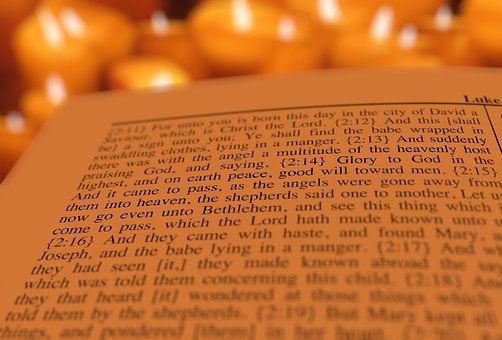 《哥林多后书》第十一课   本课总结
使徒保罗重申自己的使徒权柄以后，警诫哥林多犯罪的信徒要立刻悔改，以免面临保罗去到那里后的责罚。他教导信徒软弱不是犯罪的借口，因为基督是刚强的，基督的能力可以救人脱离罪。所以信徒要省察自己的信心，试验自己到底有没有基督的生命，好确信自己是得救的人，并在真理中建立自己的属灵生命。
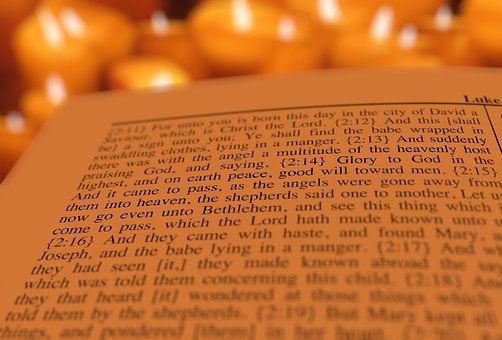 《哥林多后书》第十一课   应用回响
神的宽容临到顺服的信徒，神的严厉临到（ ）的信徒。
基督的能力救人脱离罪的审判，基督的能力救人脱离罪的（ ）。
真正的信心必有外在的顺从，真正的信心必有（ ）的改变。
信心的得着叫人脱离审判，信心的回应使人免于（ ）。
信心的得着根植于上帝的拣选，生命的建立根植于（ ）。
神的同在使顺从的人得生命，神的同在使顺从的人得（ ）。
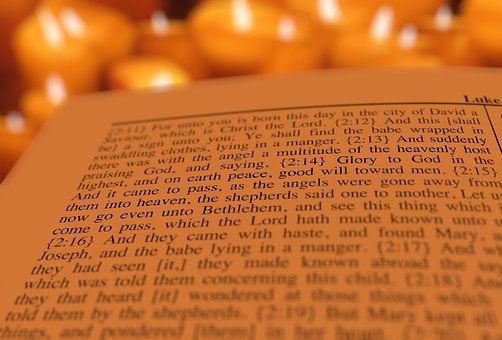